PHY 712 Electrodynamics
9-9:50 AM  MWF  Olin 103

Plan for Lecture 26:
Start reading Chap. 11
Equations in cgs (Gaussian) units
Special theory of relativity
Lorentz transformation relations
03/27/2017
PHY 712  Spring 2017 -- Lecture 26
1
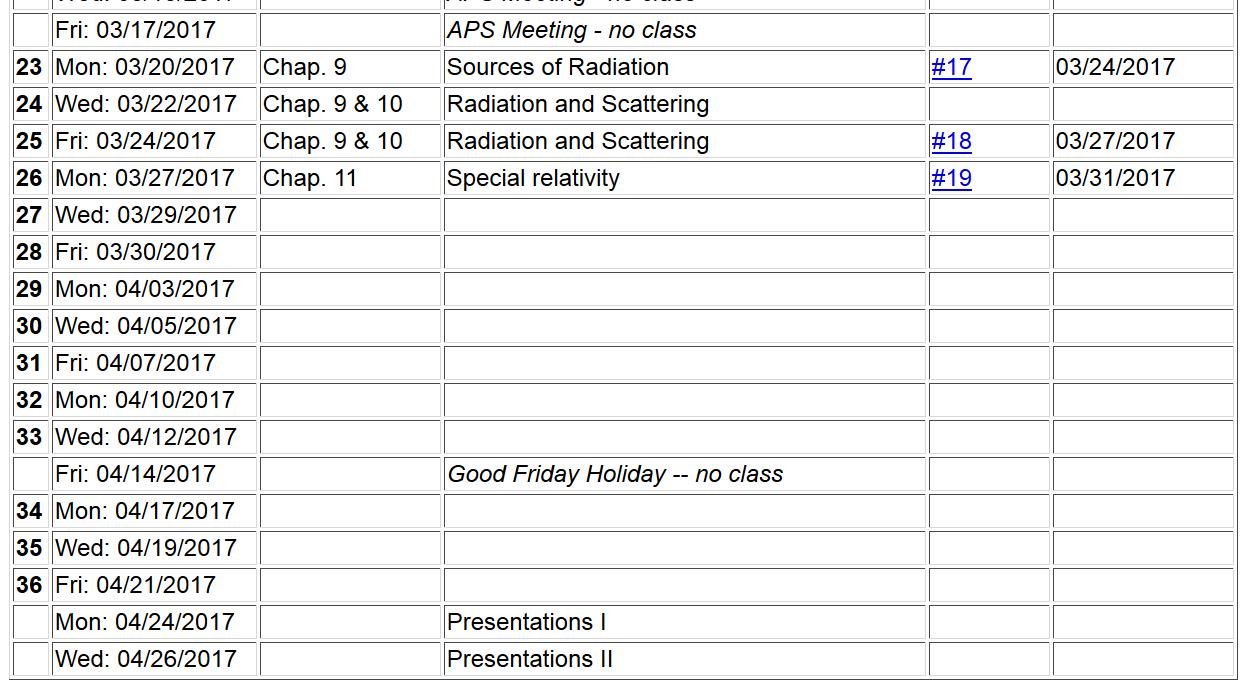 03/27/2017
PHY 712  Spring 2017 -- Lecture 26
2
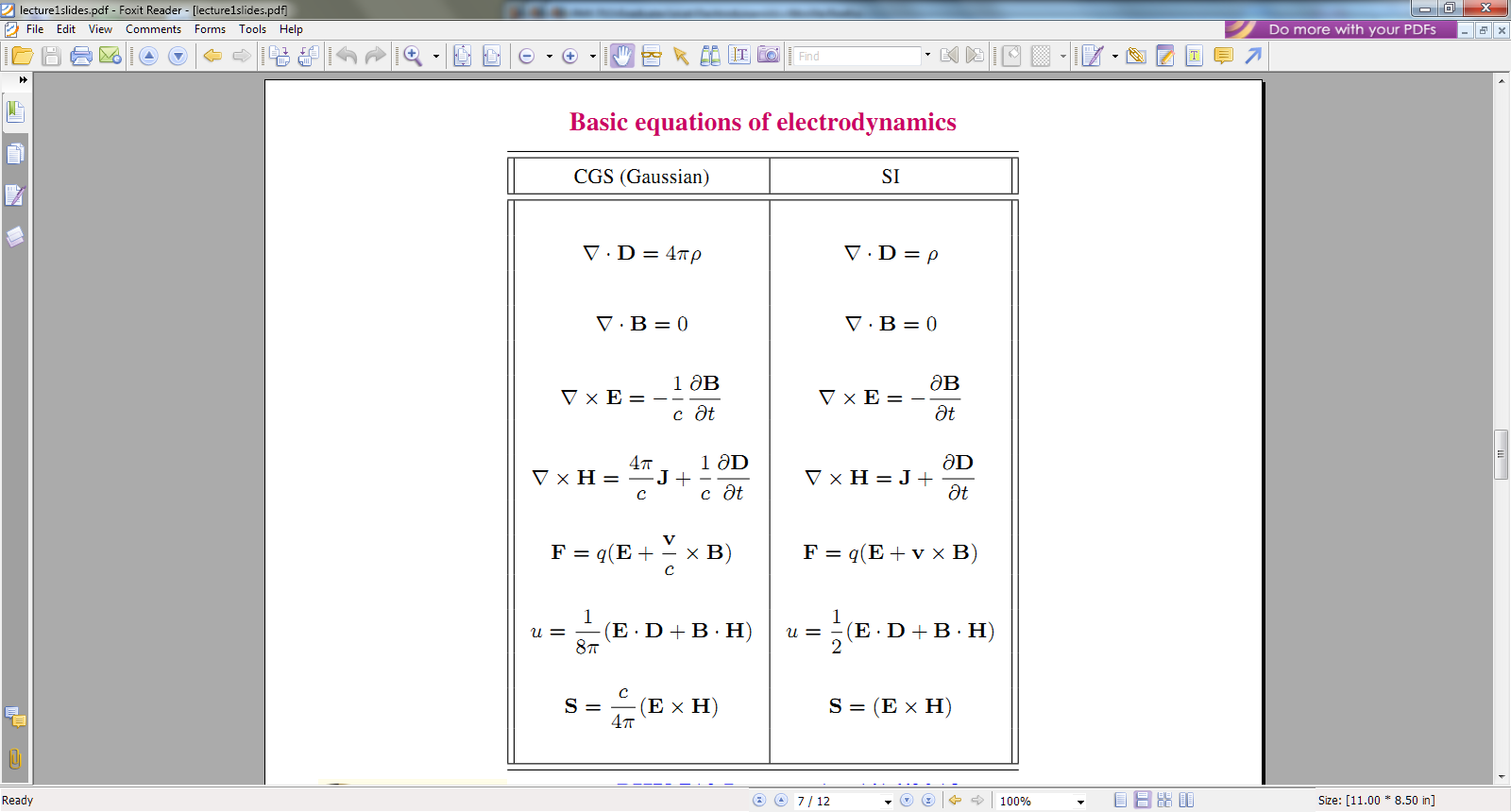 03/27/2017
PHY 712  Spring 2017 -- Lecture 26
3
Notions of special relativity

The basic laws of physics are the same in all frames of reference (at rest or moving at constant velocity).
The speed of light in vacuum c is the same in all frames of reference.
y’
y
v
x
x’
y’
x’
y
x
03/27/2017
PHY 712  Spring 2017 -- Lecture 26
4
Lorentz transformations
y’
y
v
x
x’
y’
x’
y
x
03/27/2017
PHY 712  Spring 2017 -- Lecture 26
5
Lorentz transformations  -- continued
03/27/2017
PHY 712  Spring 2017 -- Lecture 26
6
Examples of other 4-vectors 
applicable to the Lorentz transformation:
03/27/2017
PHY 712  Spring 2017 -- Lecture 26
7
The Doppler Effect
03/27/2017
PHY 712  Spring 2017 -- Lecture 26
8
The Doppler Effect -- continued
y’
y
k’
v
k
x’
x
03/27/2017
PHY 712  Spring 2017 -- Lecture 26
9
Electromagnetic Doppler Effect     (q=0)
Sound Doppler Effect     (q=0)
03/27/2017
PHY 712  Spring 2017 -- Lecture 26
10
Lorentz transformation of the velocity
For an infinitesimal increment:
03/27/2017
PHY 712  Spring 2017 -- Lecture 26
11
Lorentz transformation of the velocity -- continued
03/27/2017
PHY 712  Spring 2017 -- Lecture 26
12
Example of  velocity variation with b:
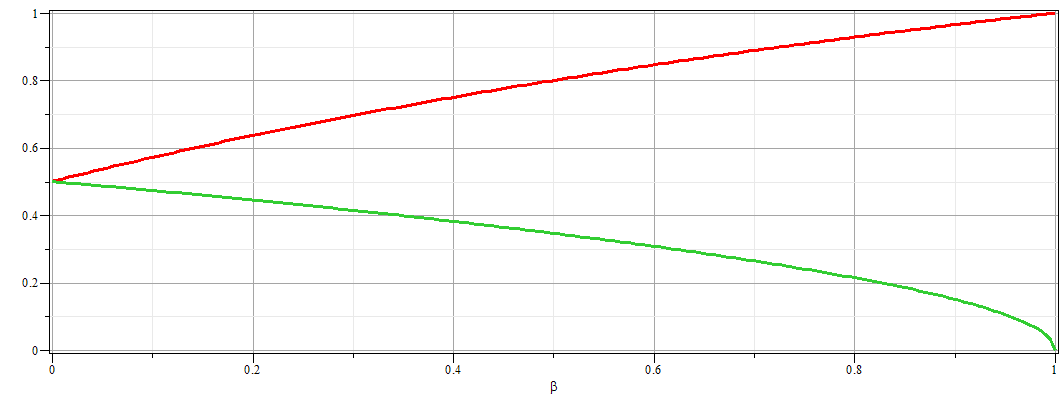 ux/c
uy/c
03/27/2017
PHY 712  Spring 2017 -- Lecture 26
13
03/27/2017
PHY 712  Spring 2017 -- Lecture 26
14
Velocity transformations continued:
Velocity 4-vector:
03/27/2017
PHY 712  Spring 2017 -- Lecture 26
15
Some details:
03/27/2017
PHY 712  Spring 2017 -- Lecture 26
16
Significance of 4-velocity vector:
Introduce the “rest” mass m of  particle characterized by velocity u:
Properties of energy-moment 4-vector:
03/27/2017
PHY 712  Spring 2017 -- Lecture 26
17
Properties of Energy-momentum 4-vector -- continued
03/27/2017
PHY 712  Spring 2017 -- Lecture 26
18
Summary of relativistic energy relationships
03/27/2017
PHY 712  Spring 2017 -- Lecture 26
19
Special theory of relativity and Maxwell’s equations
03/27/2017
PHY 712  Spring 2017 -- Lecture 26
20
More 4-vectors:
03/27/2017
PHY 712  Spring 2017 -- Lecture 26
21
Lorentz transformations
03/27/2017
PHY 712  Spring 2017 -- Lecture 26
22